Capstone Project
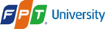 Travel Experience Website
Hanoi, Apr 24th, 2014
Project Team
Supervisor
Bùi Ngọc Anh
Team member
01141 – Nguyễn Trường Sơn
01413 – Hoàng Trường Đại
00918 – Nguyễn Việt Thắng
00862 – Vũ Anh Tuấn
00877 – Đỗ Hữu Thiện
Content
Introduction
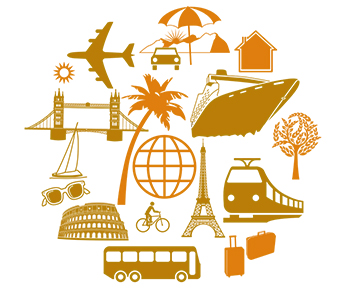 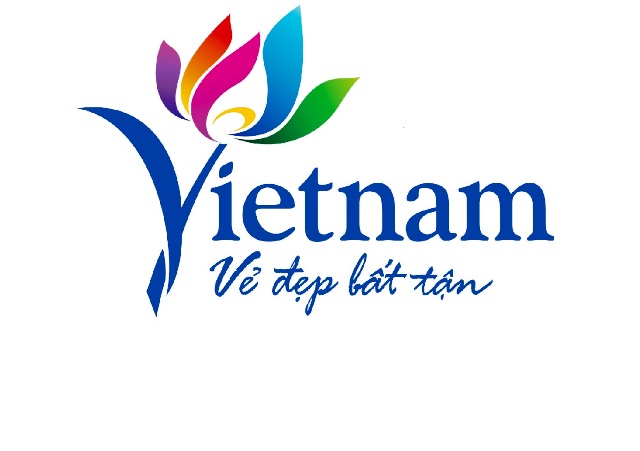 Existing Solution
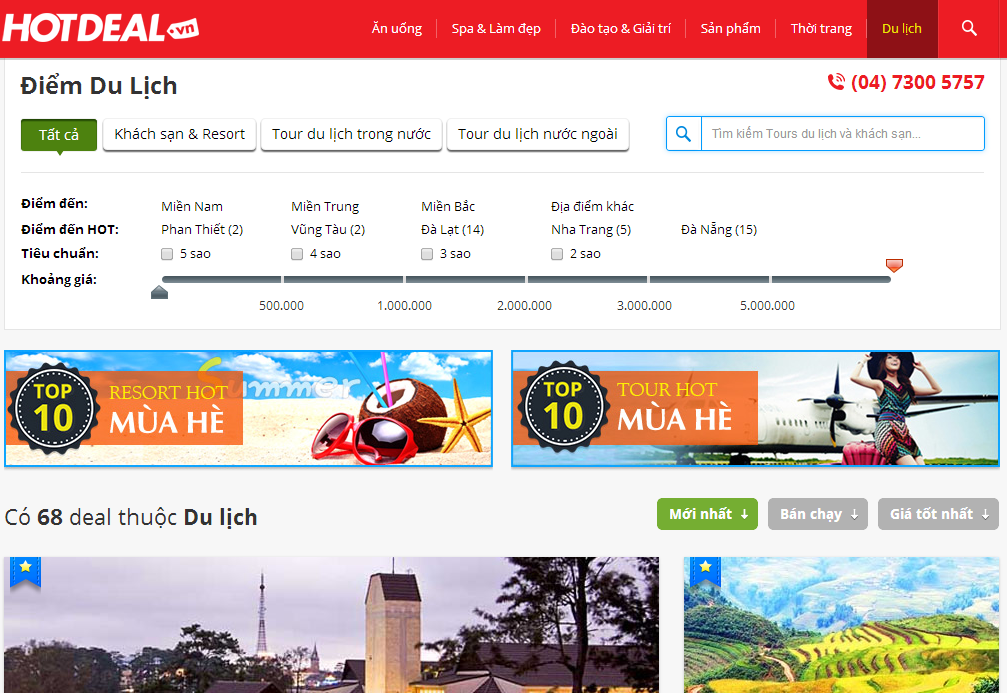 Existing Solution
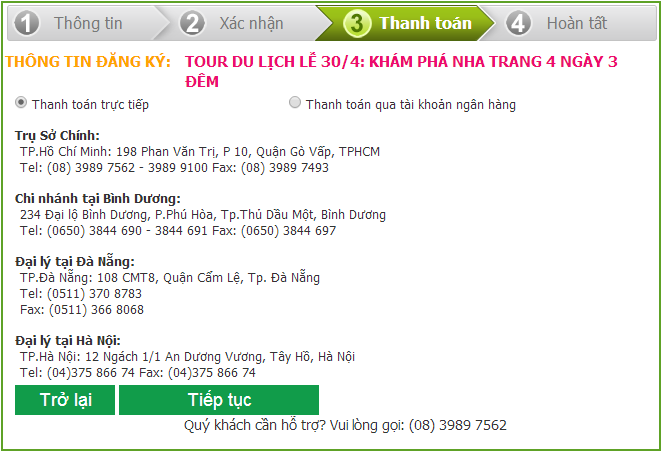 Travel Experience Website
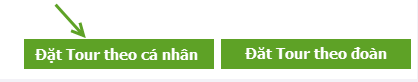 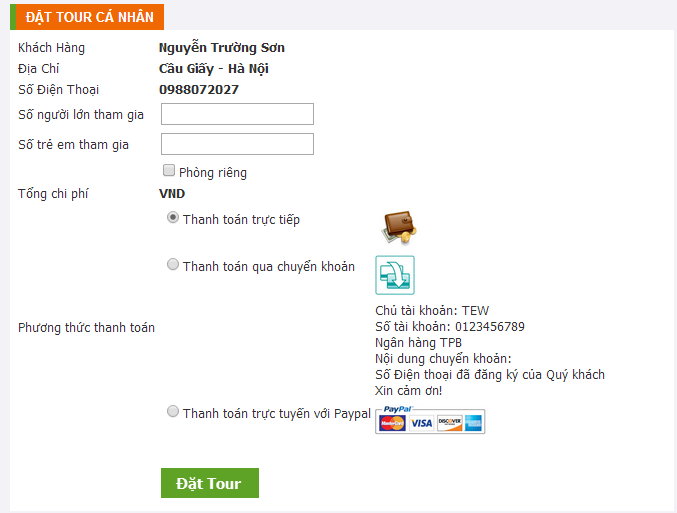 Travel Experience Website
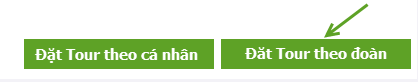 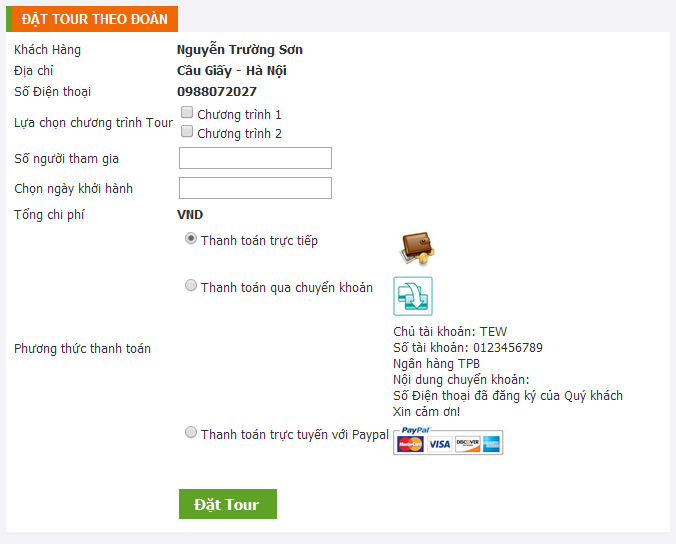 Proposal
Order Tour
      Individual / Collective options
      Select Tour Programs
      Online Payment with PayPal
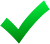 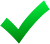 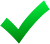 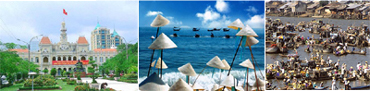 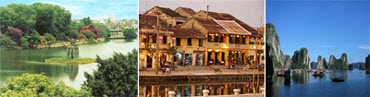 Scope
Scope of work
This website only provide tours and services in Vietnam for Vietnamese.
Register validation with SMS just to apply Vietnam phone number.
Manage customers with Identity card, do not support Passport.
Not yet support domestic online payment (E.g: Bao Kim, Ngan Luong).
Project Management Plan
Hardware Requirement
CPU : Dual Core 2.1 GHz or higher
RAM : 2 GB or higher
Software Requirement
Software Development Model
Iterative and incremental development
Easy to break project into phases
Easy to change requirement & design
Suitable for inexperience team
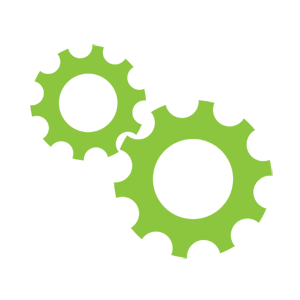 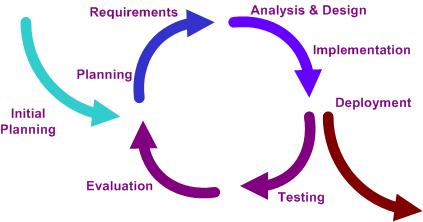 Tools
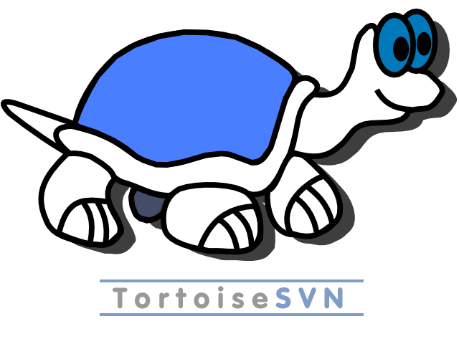 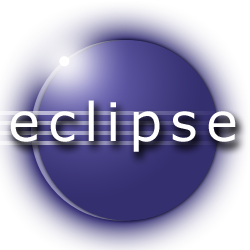 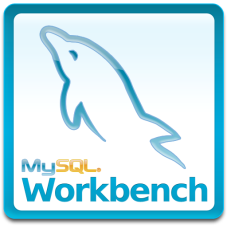 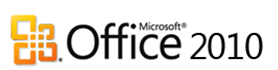 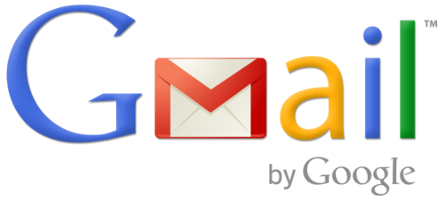 Technologies
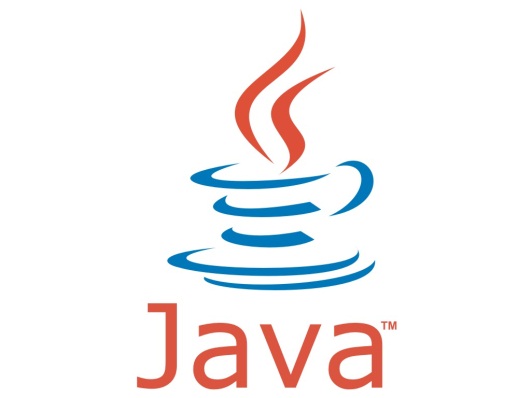 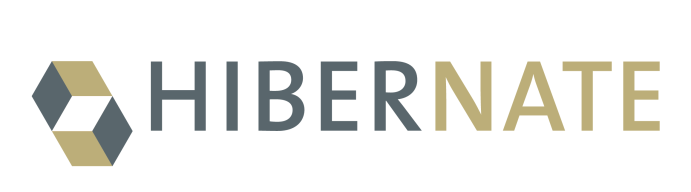 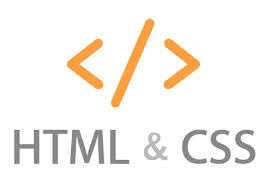 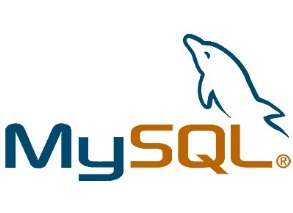 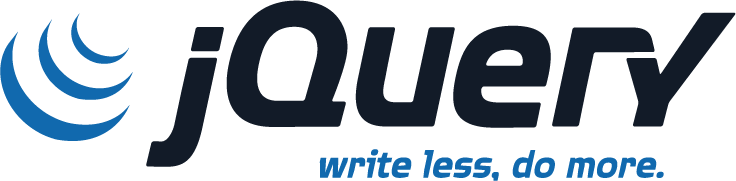 Detailed Plan
Detailed Plan
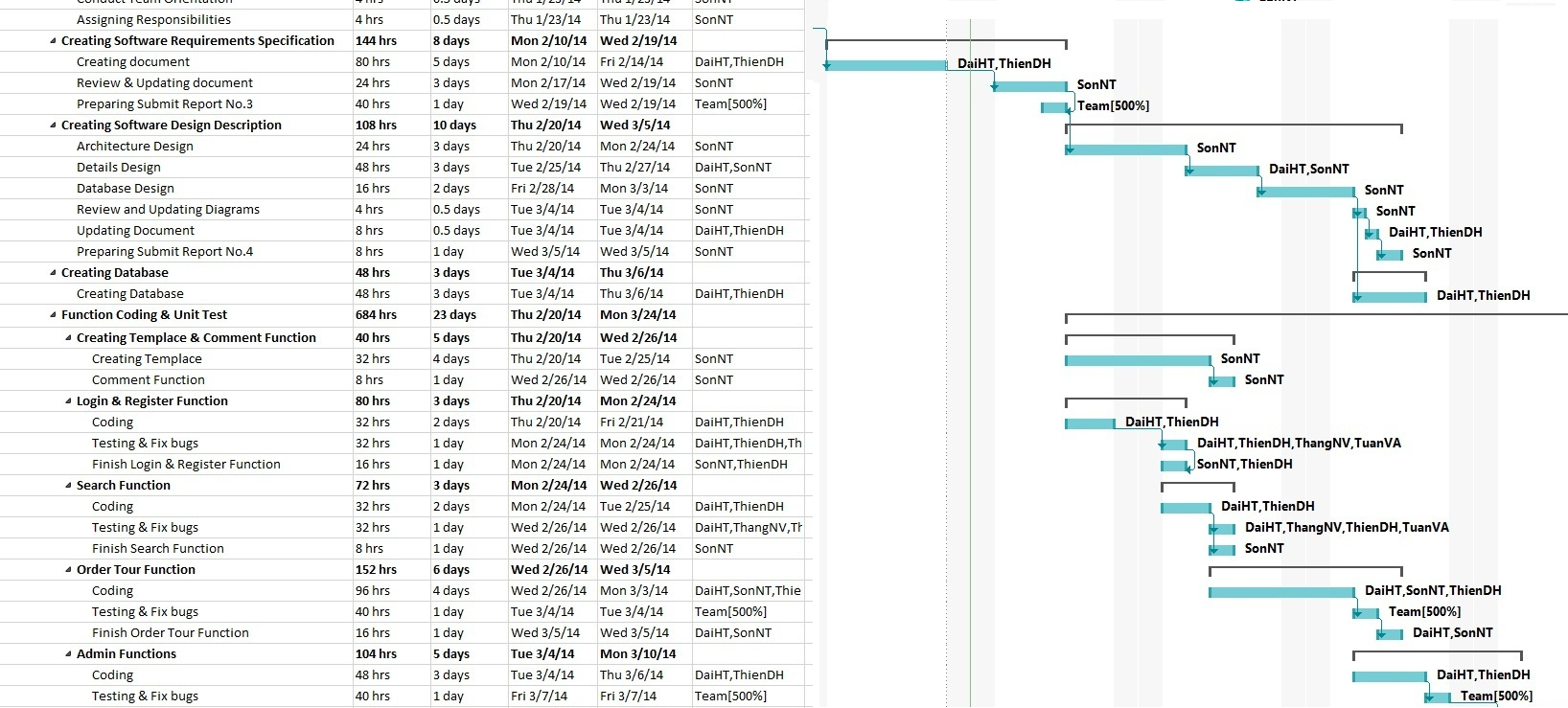 Detailed Plan
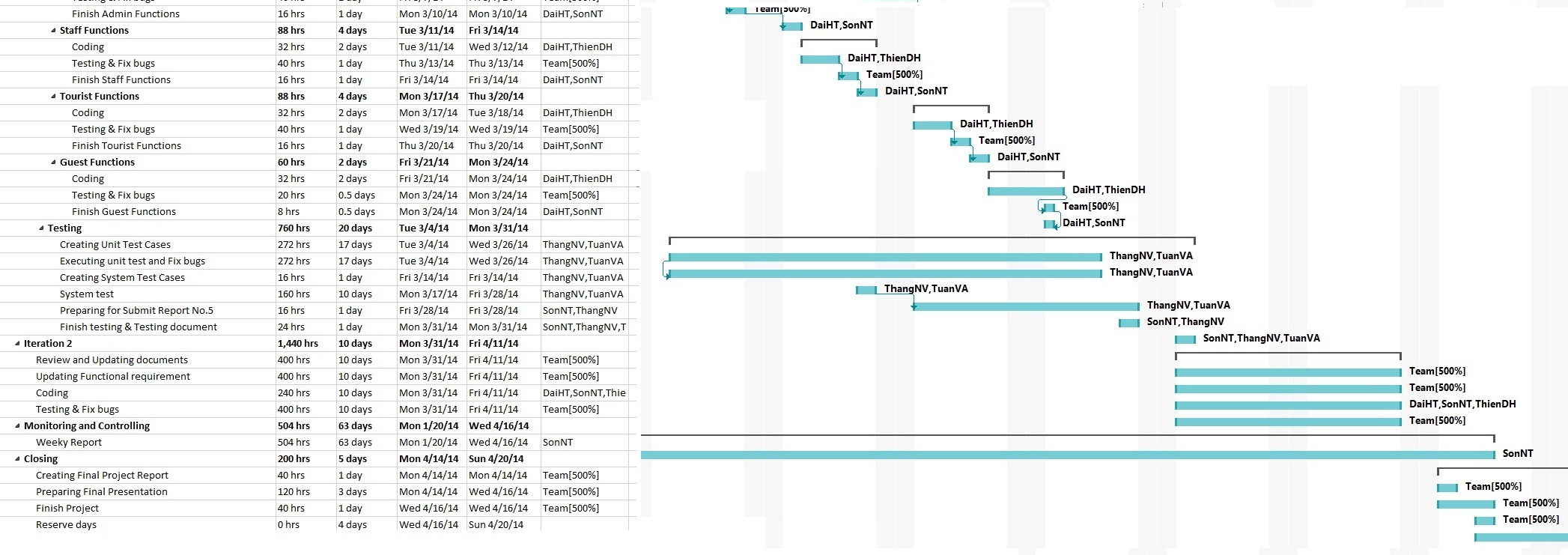 Teamwork
Meeting 2 hours/day and 3 days/week
Locations: School, Home
Communication: Skype, Phone
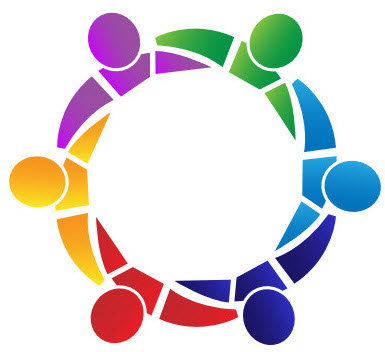 Difficulties
Conflicts between team members
Unable to follow standard software development process 
Confusion in building 
business process system
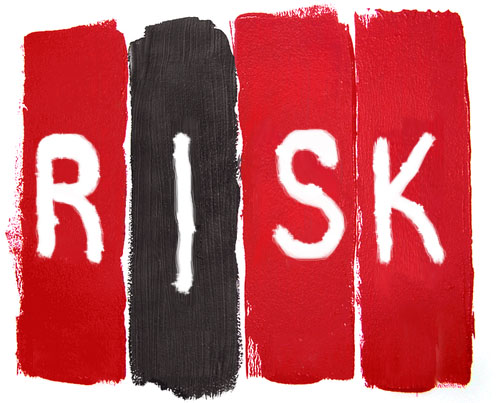 Software Requirement Specifications
Functional Requirements
Guest
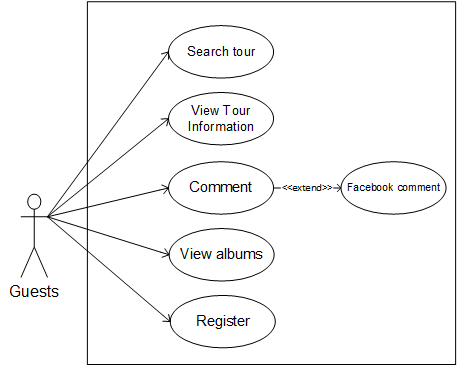 Functional Requirements
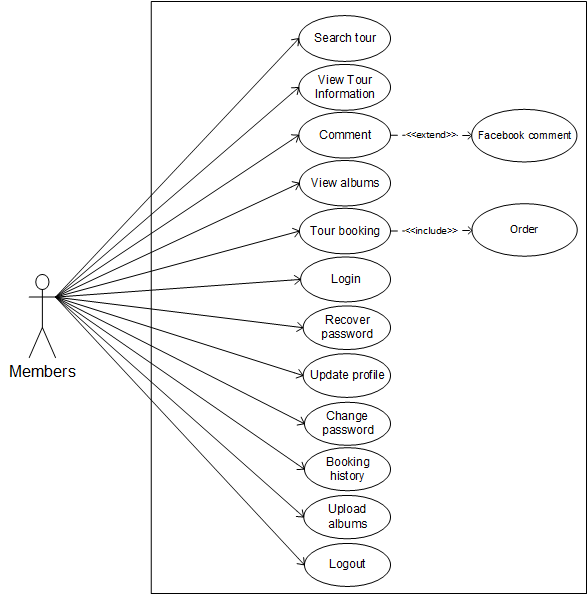 Customer
Functional Requirements
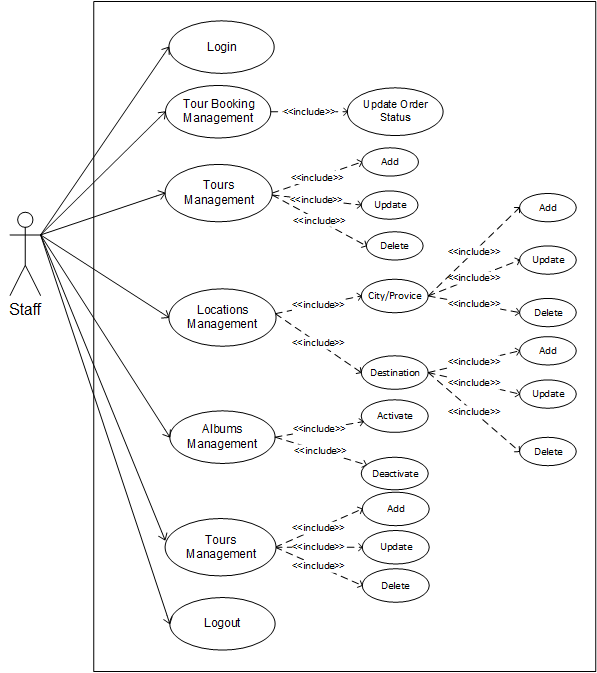 Staff
Functional Requirements
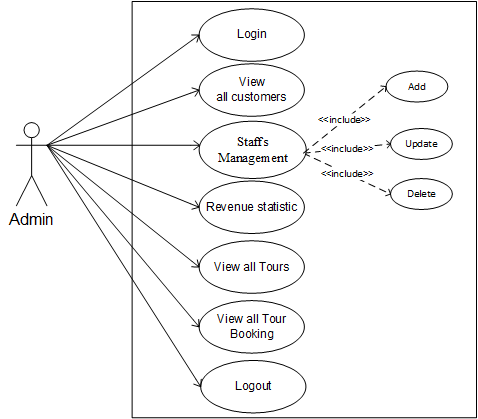 Admin
Non-functional Requirements
1. Portability
Website can be used by any 
people with a browser and 
an Internet connection

2. Security
Password is encrypted 
	in MD5 method
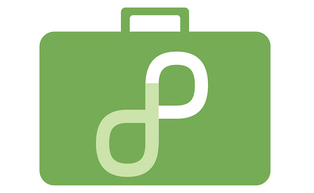 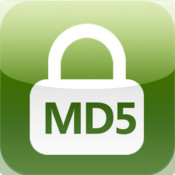 Software Design Description
Architecture design
   Detail design
   Database design
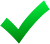 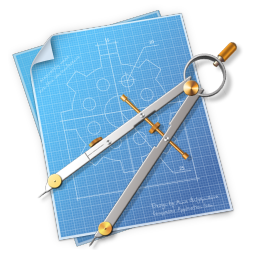 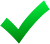 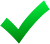 System Architecture
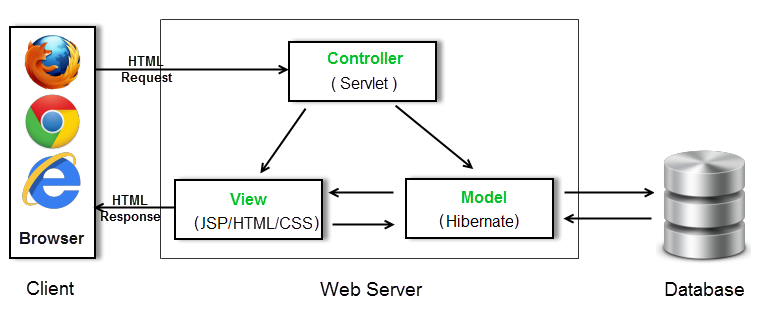 Detailed Design
Class Diagram
   Sequence Diagram
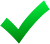 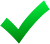 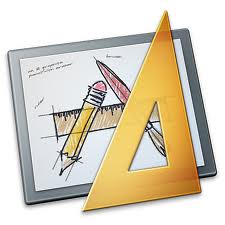 Class diagram for Tours group
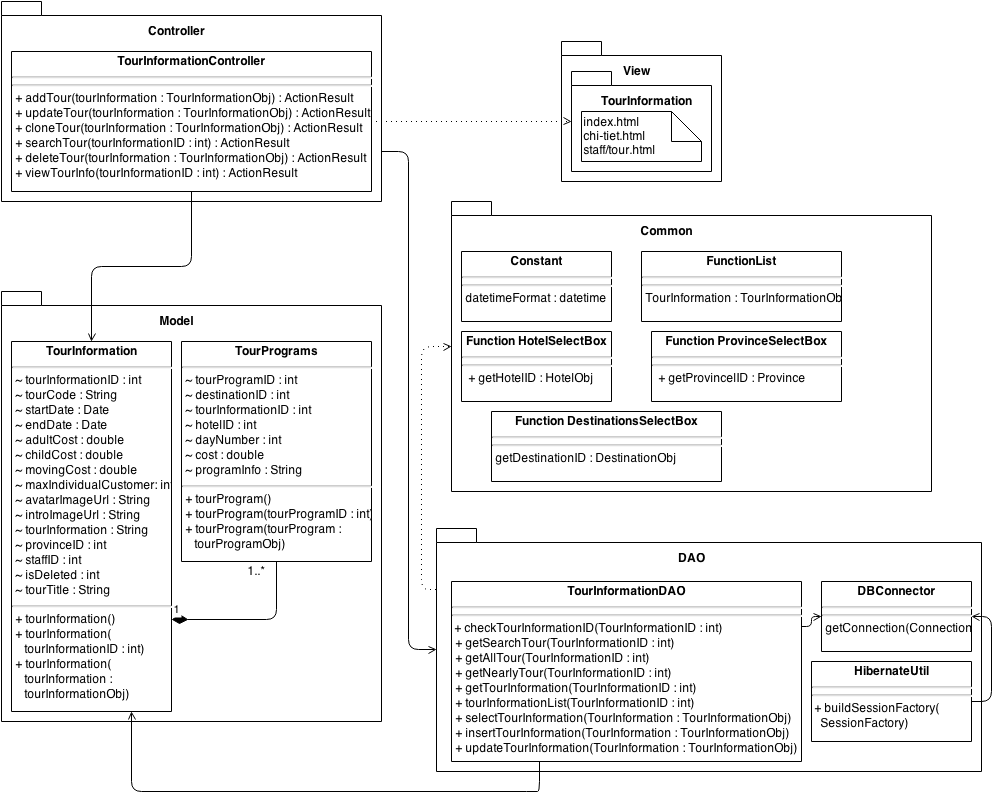 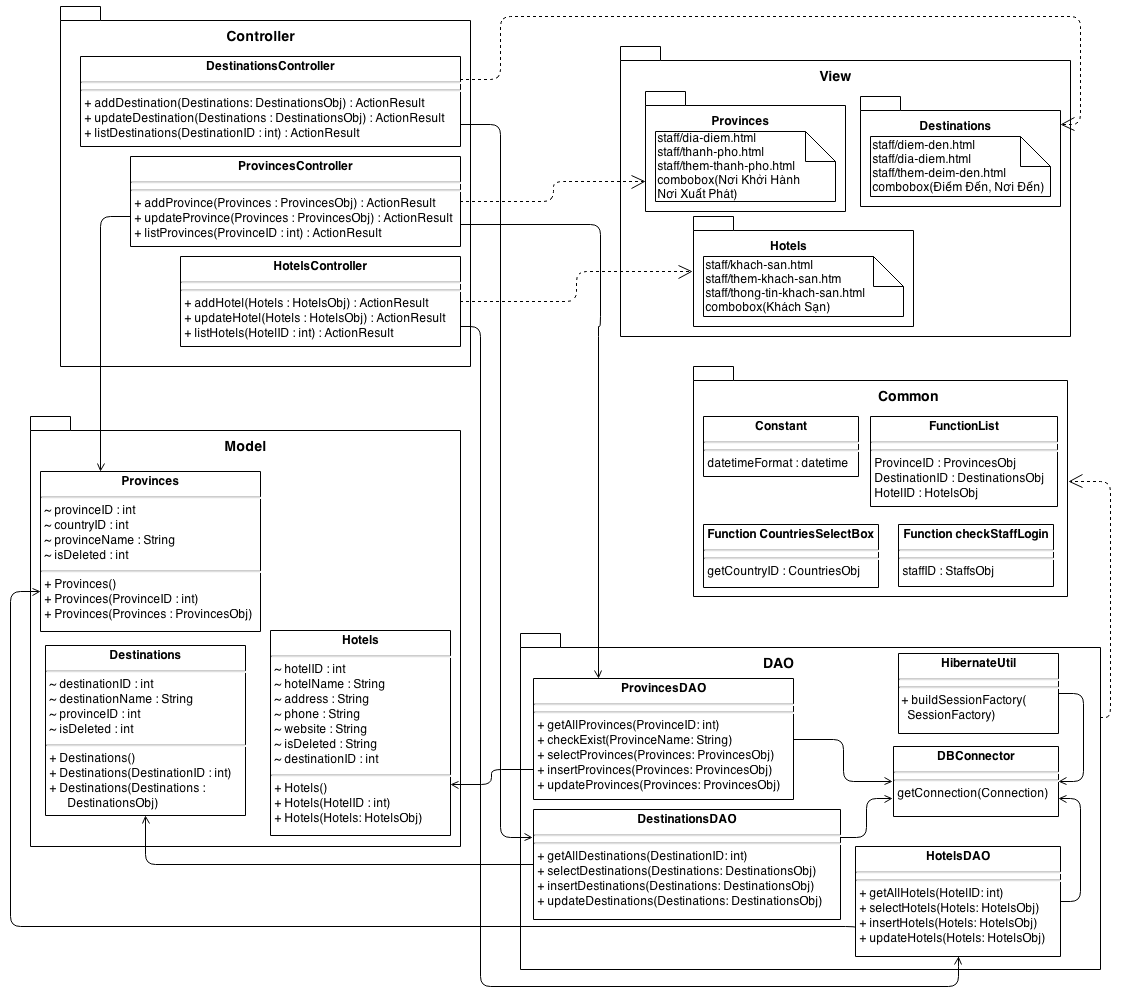 Class diagram for Locations
group
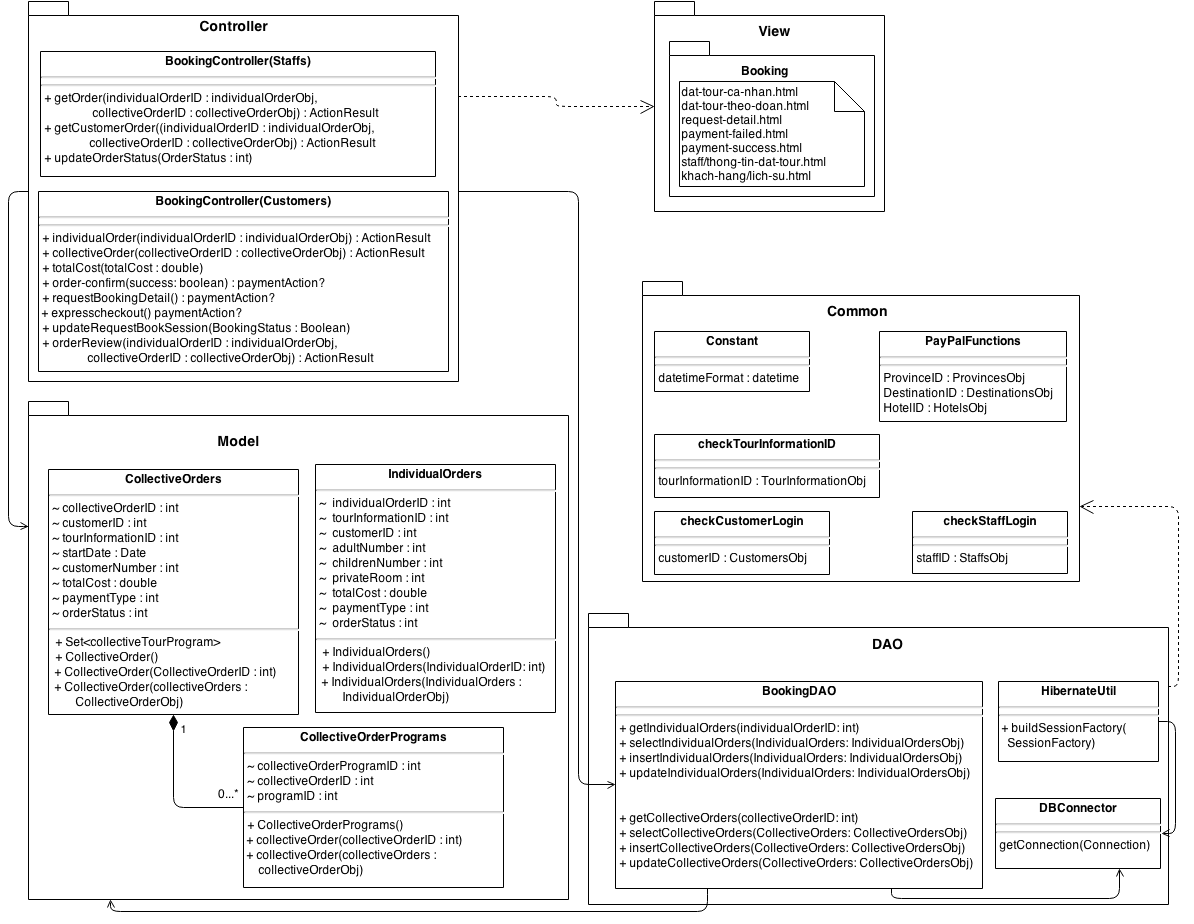 Class diagram for Booking
group
Sequence diagram
Register
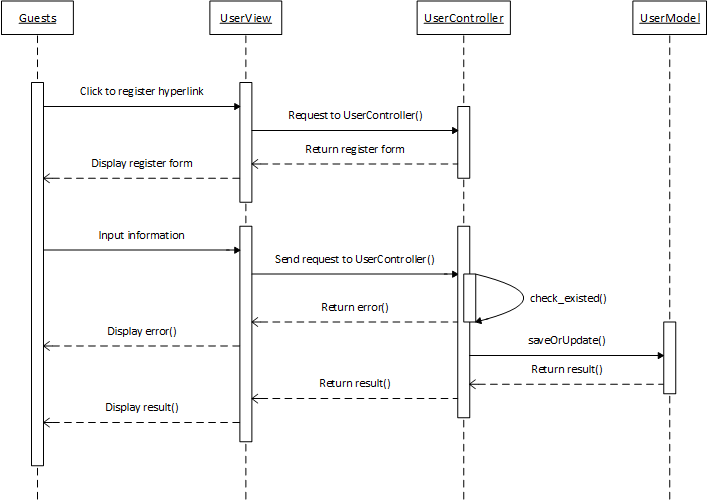 Sequence diagram
Add new tour
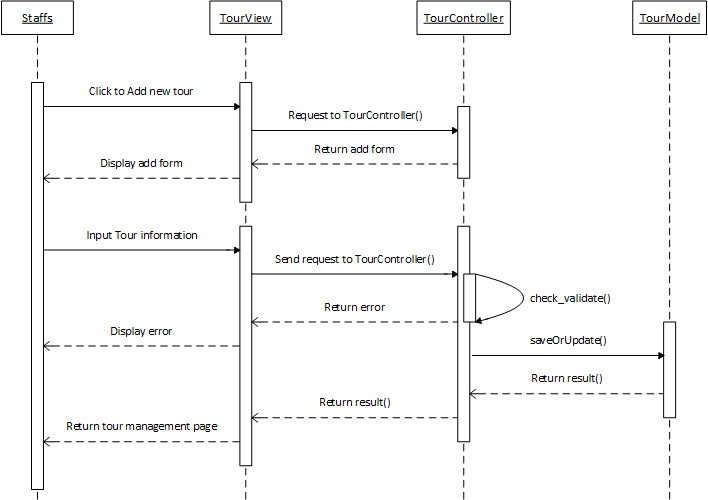 Sequence diagram
Search tour
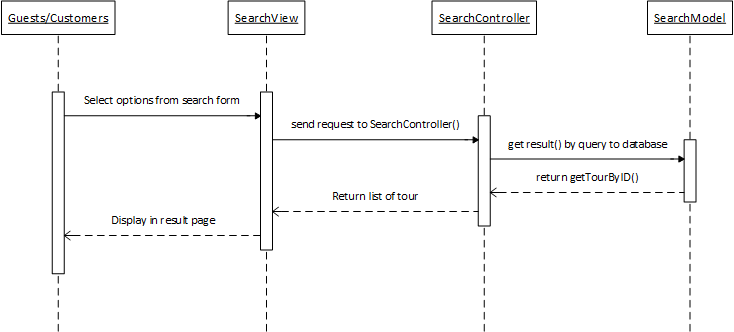 Tour booking
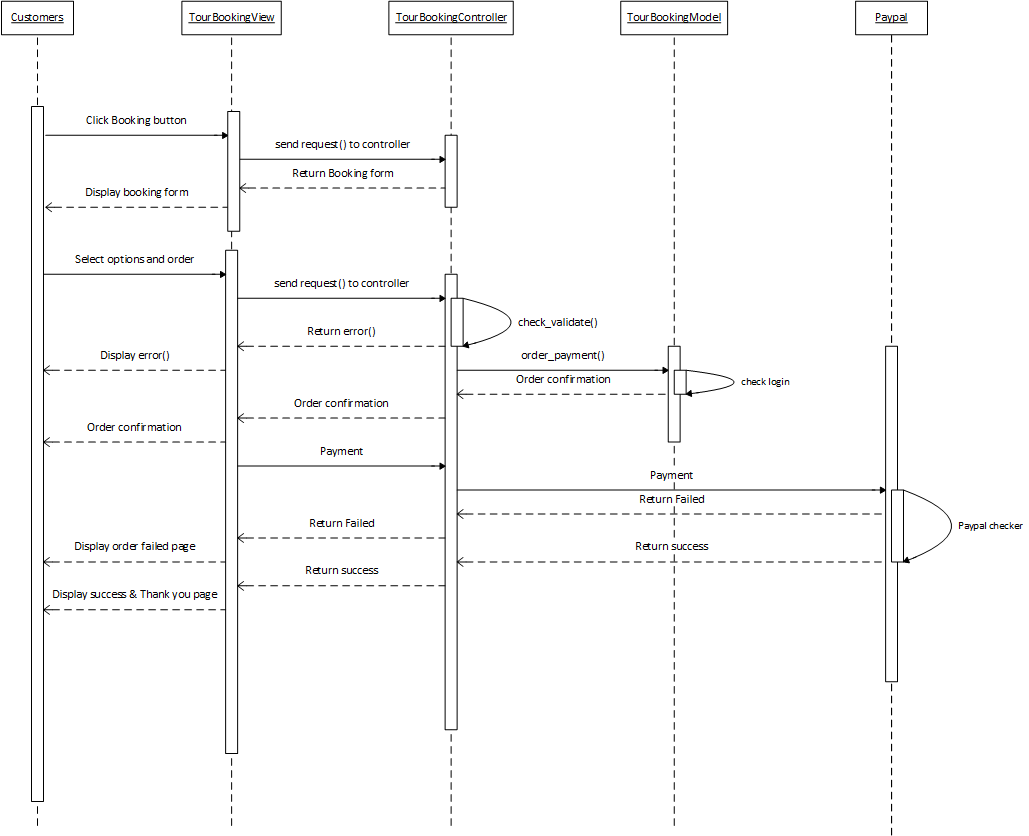 Tour Booking
Individual


Collective
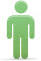 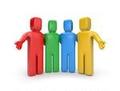 Database Tables Design
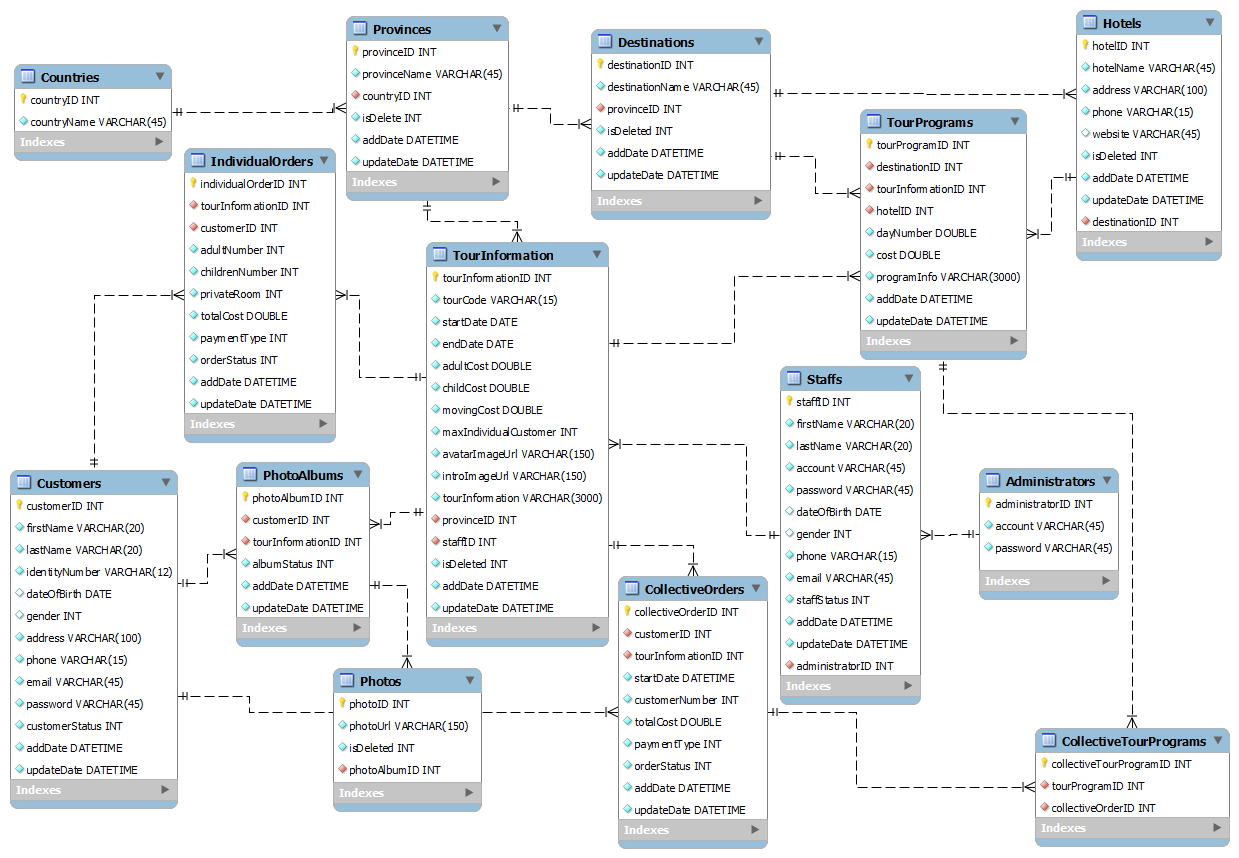 Testing
Testing Process
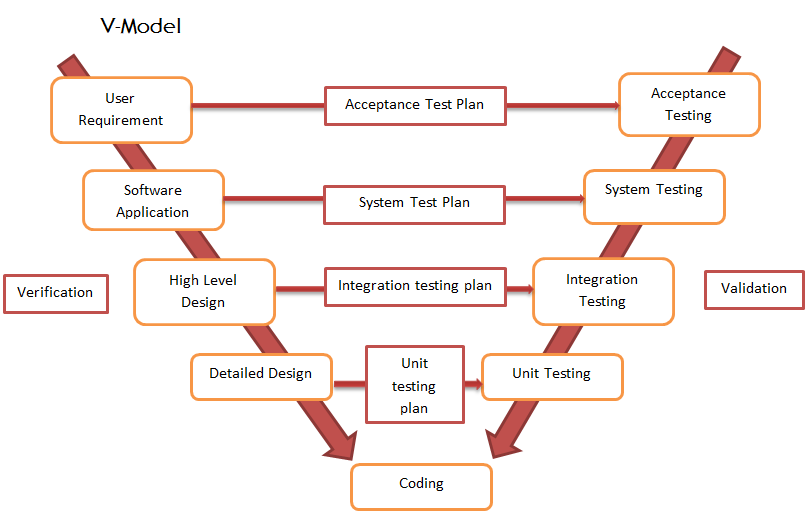 Test Report
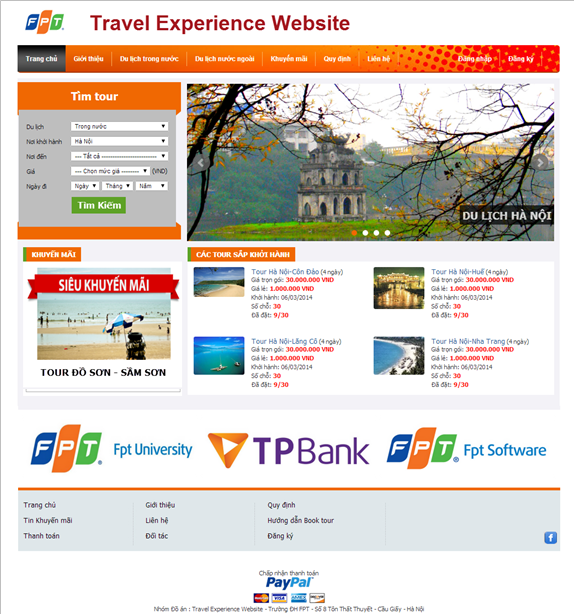 Summary
Summary
Project Management Skills
Plan Creating
Activity Organization
Time management
Working In Groups
Communication Skills
Conflict Resolutions
Technologies
Java (Hibernate….)
Jquery, Ajax, HTML, CSS
MySQL
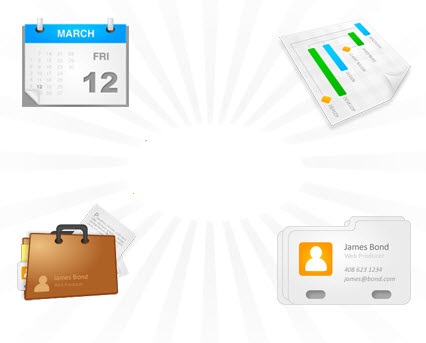 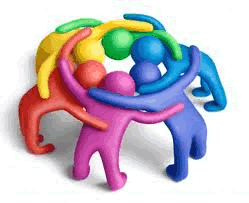 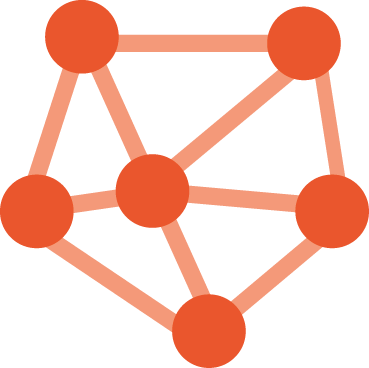 Future Development
Domestic Online payment
Foreign Tour Booking
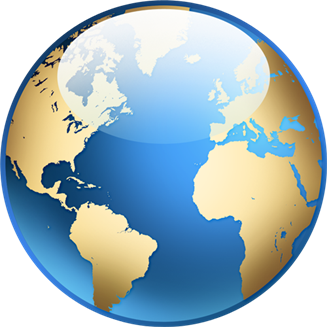 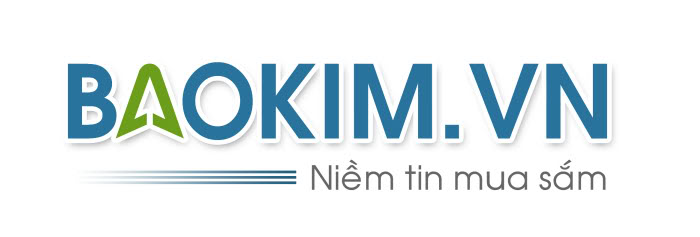 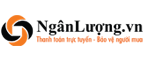 Demo
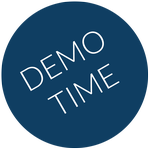 Q&A
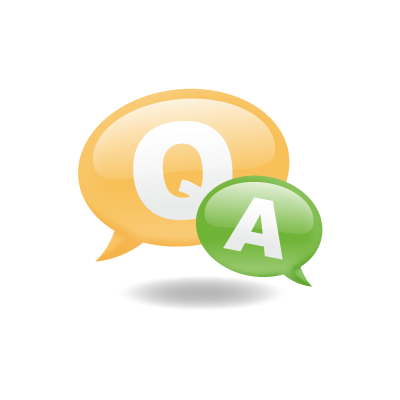 Thank you for listening !